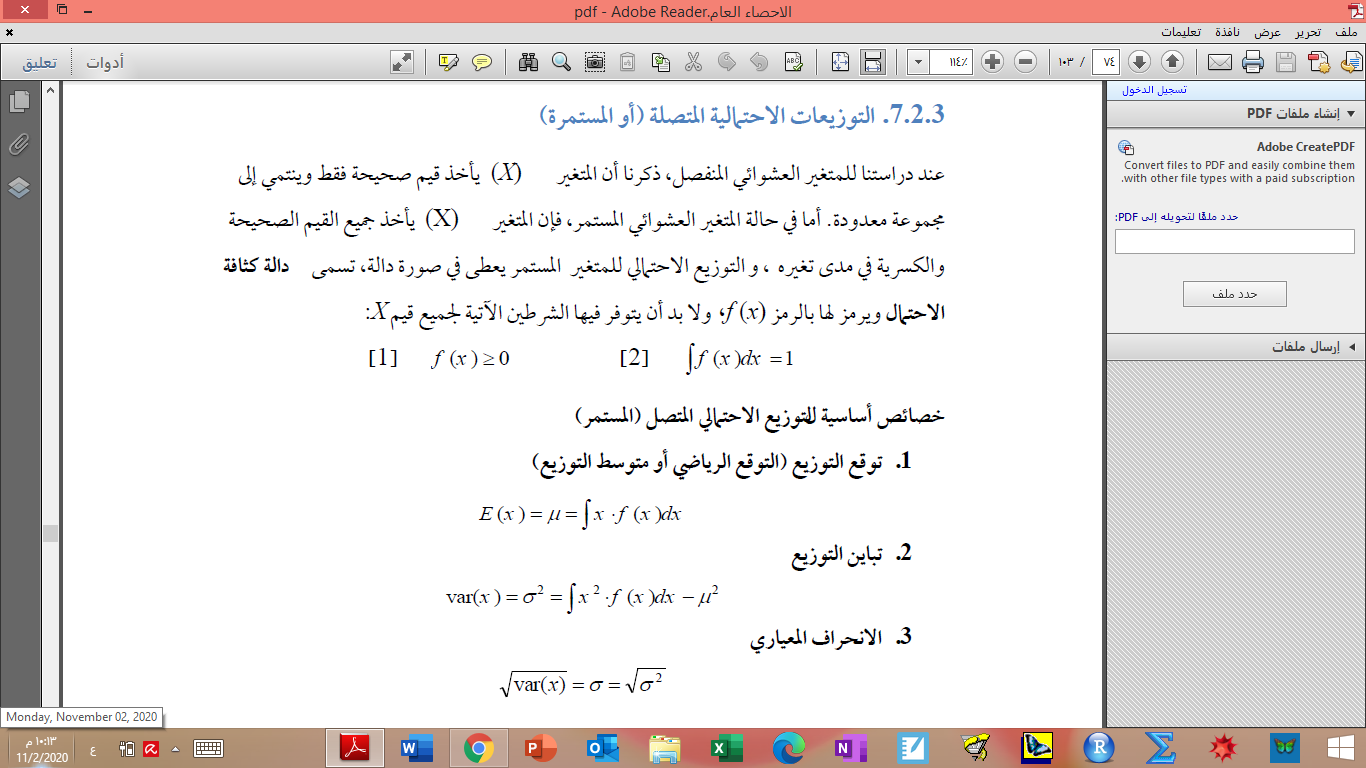 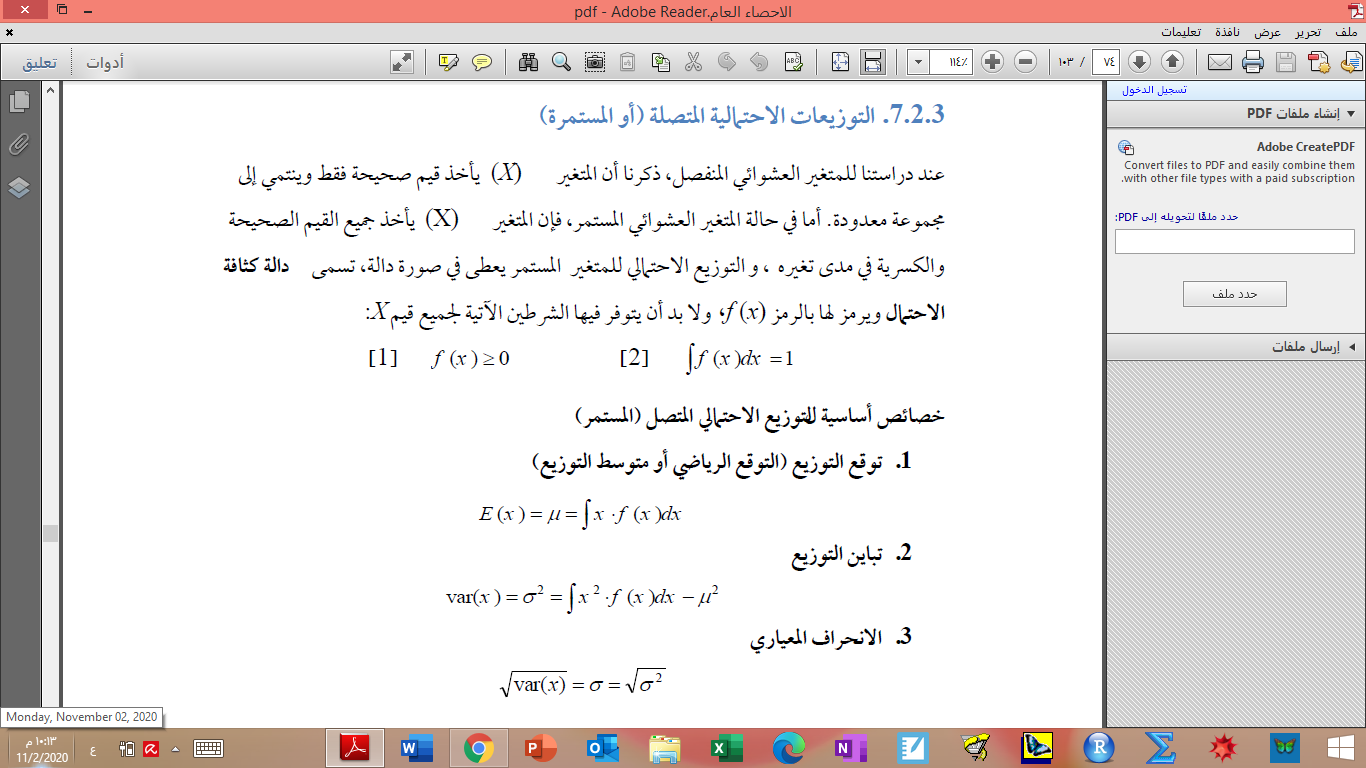 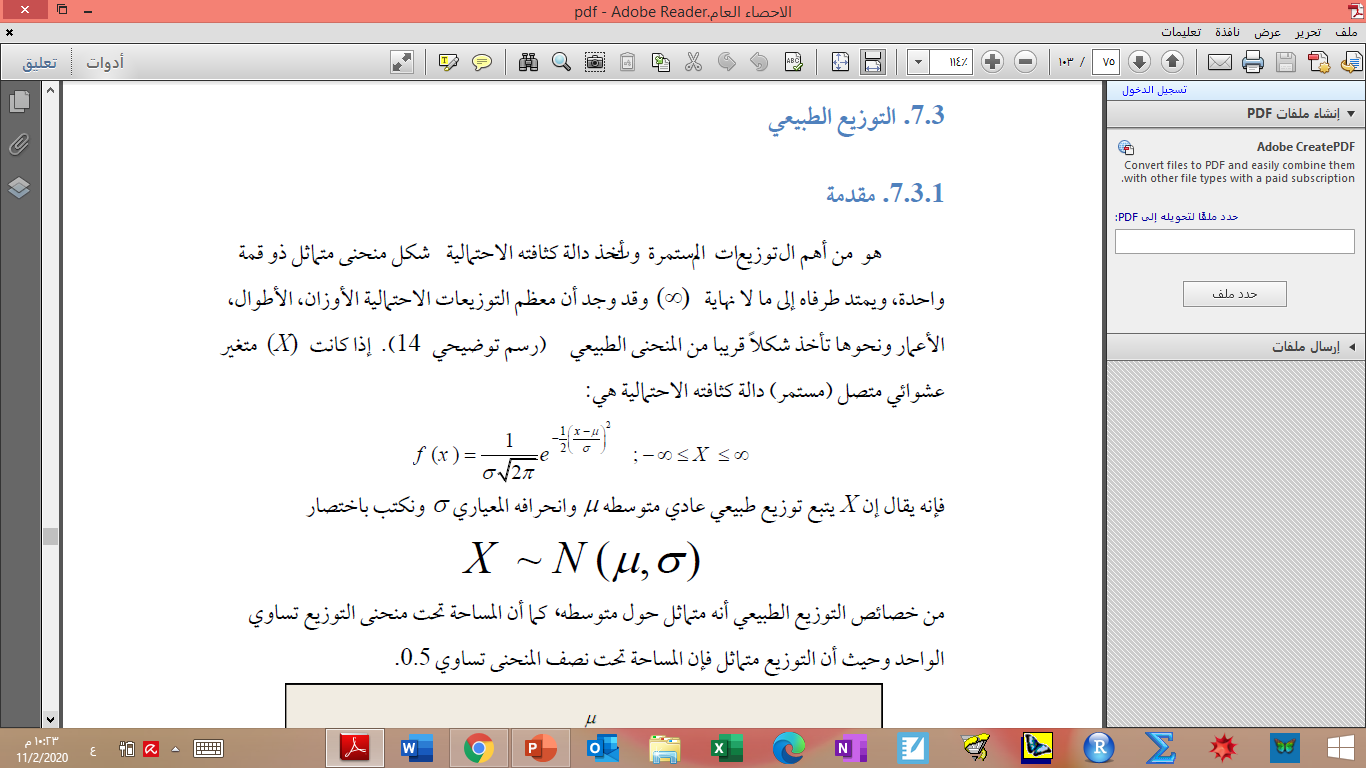 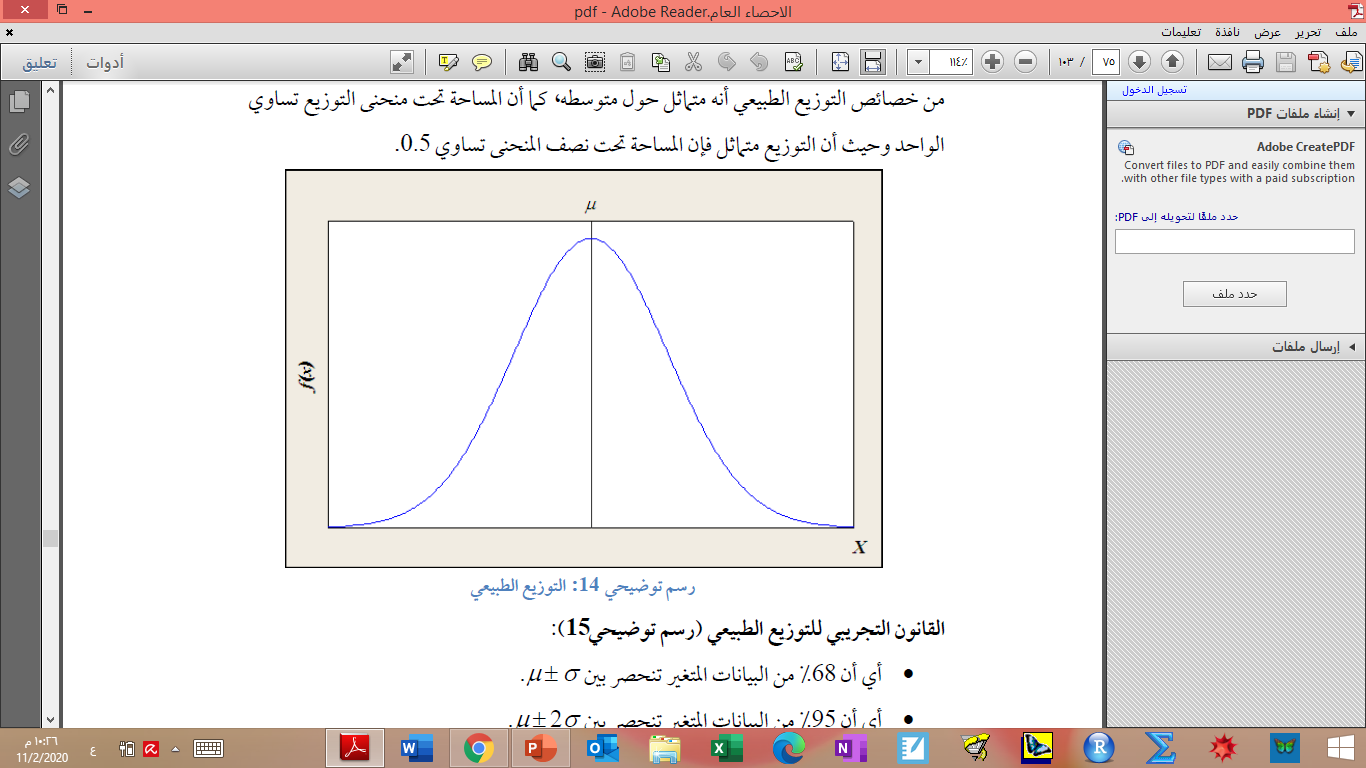 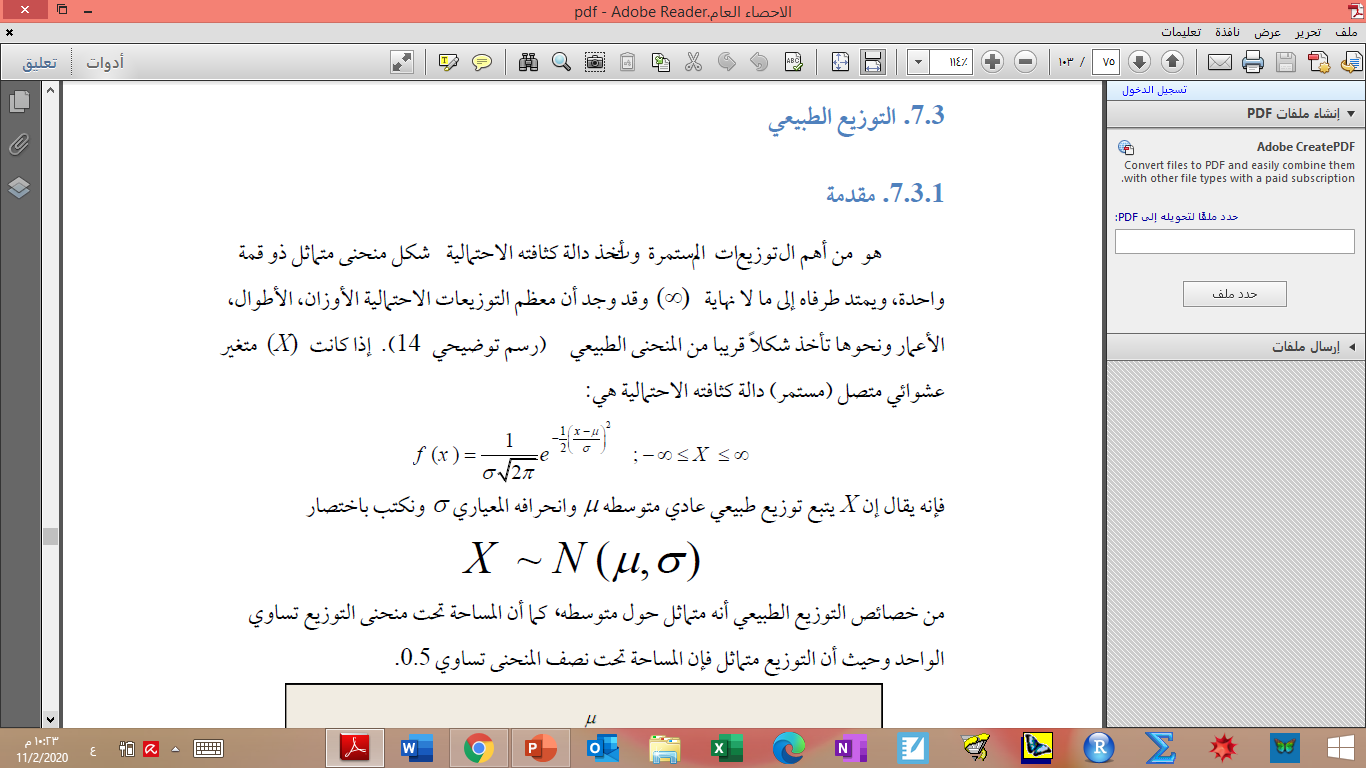 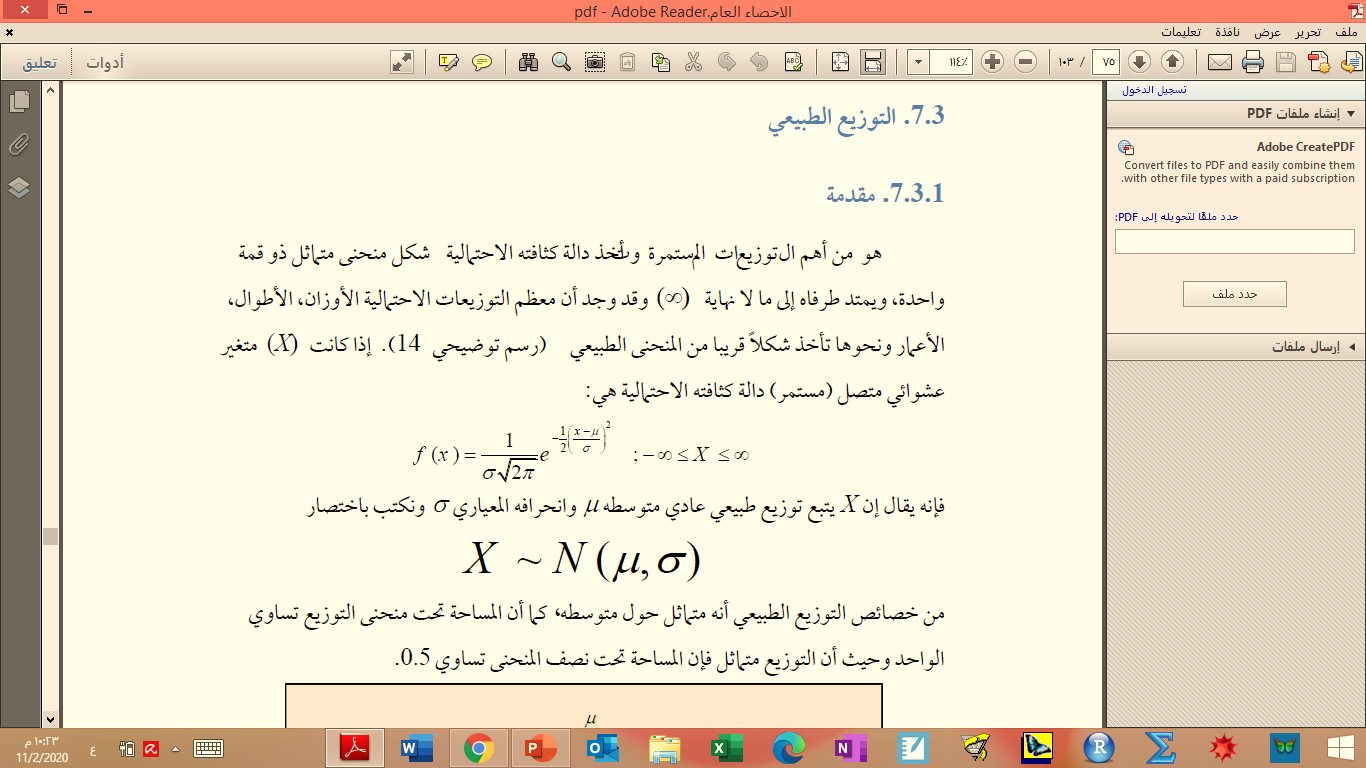 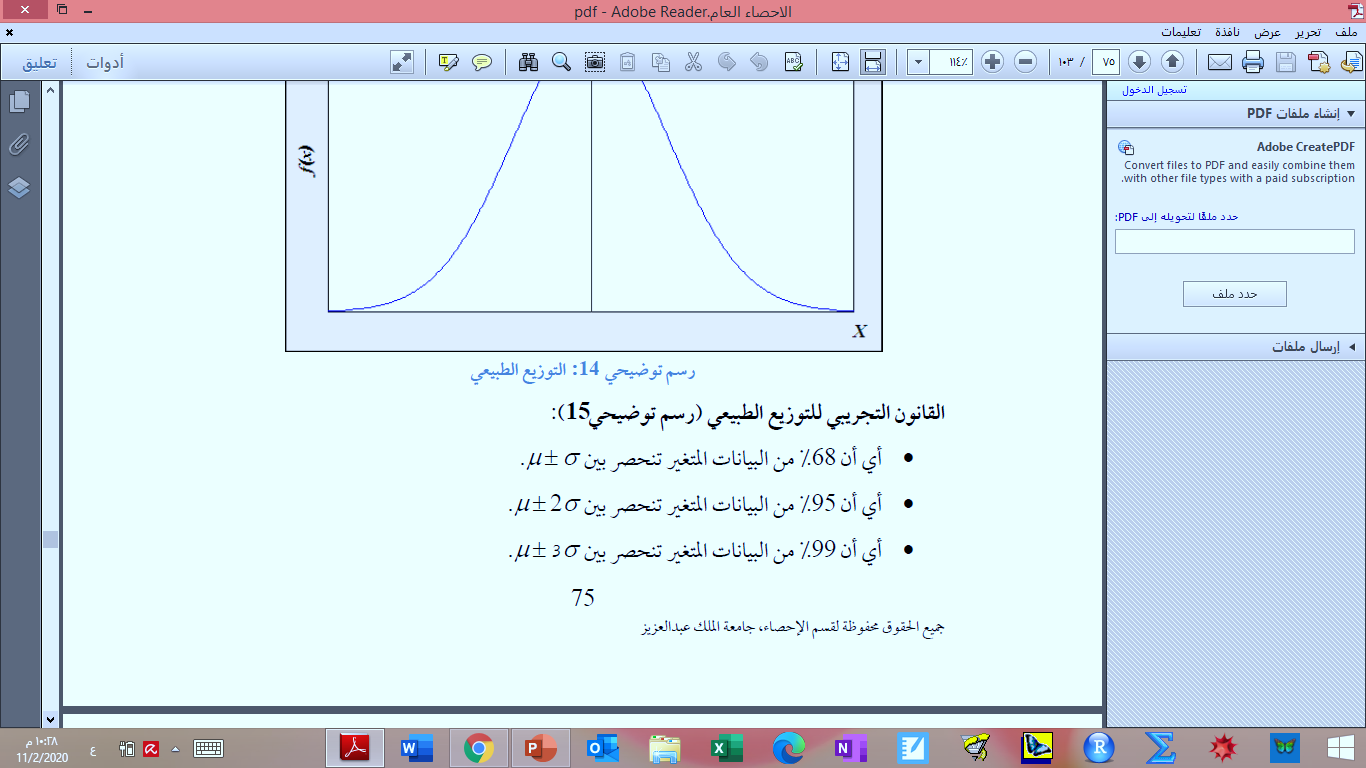 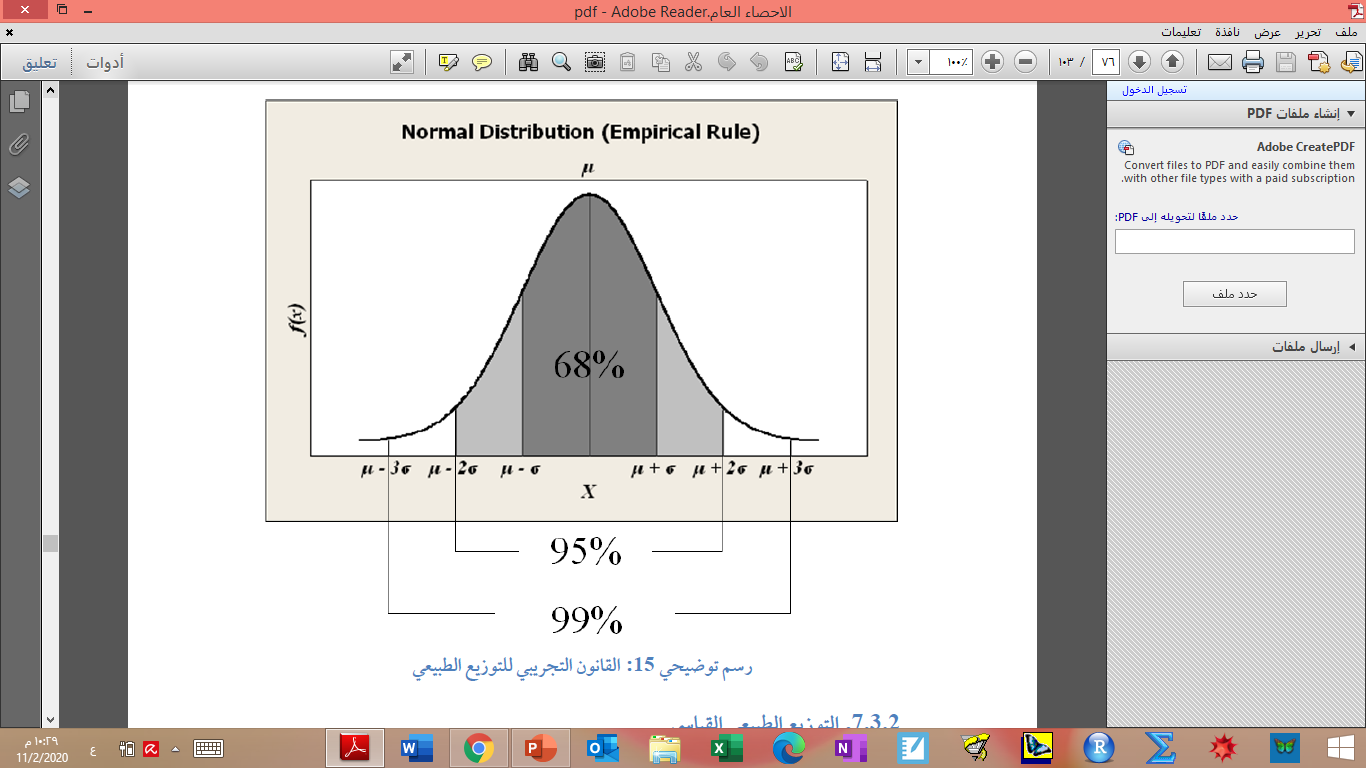 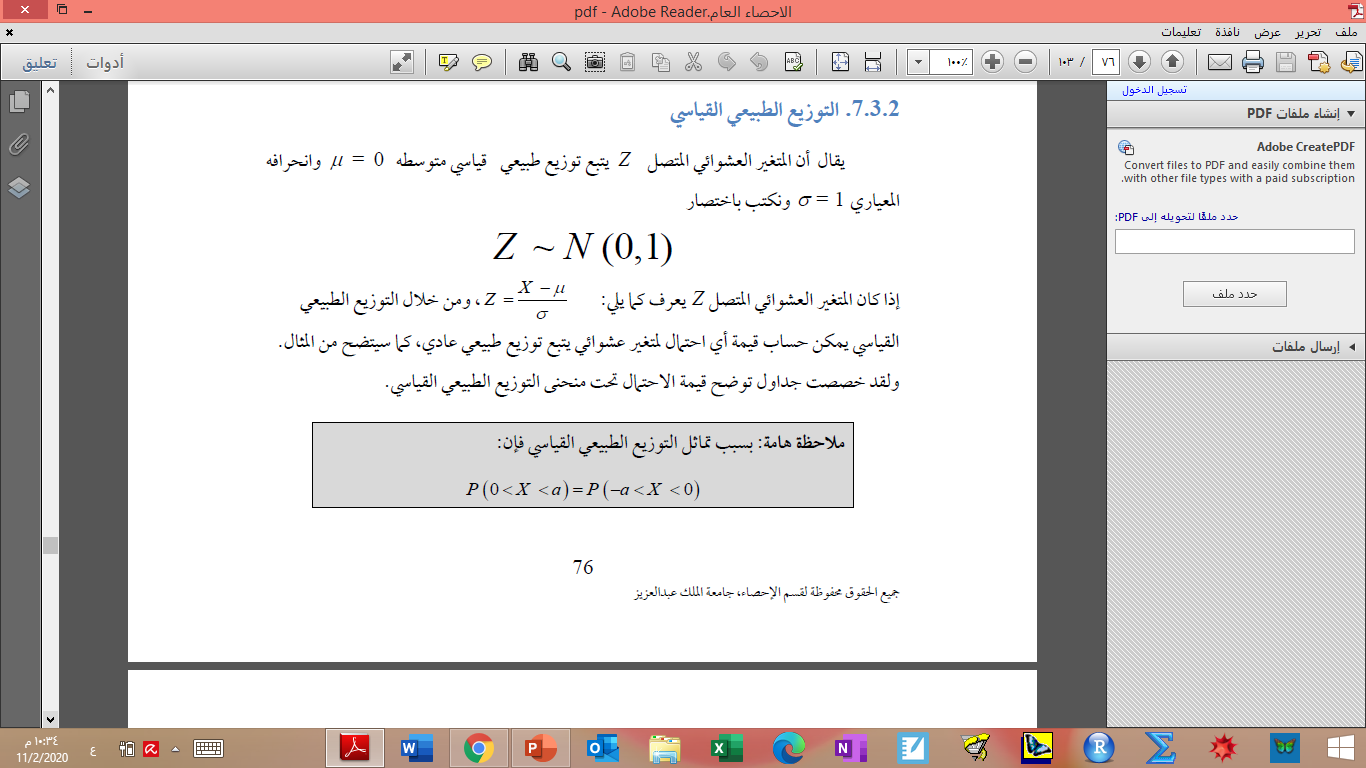 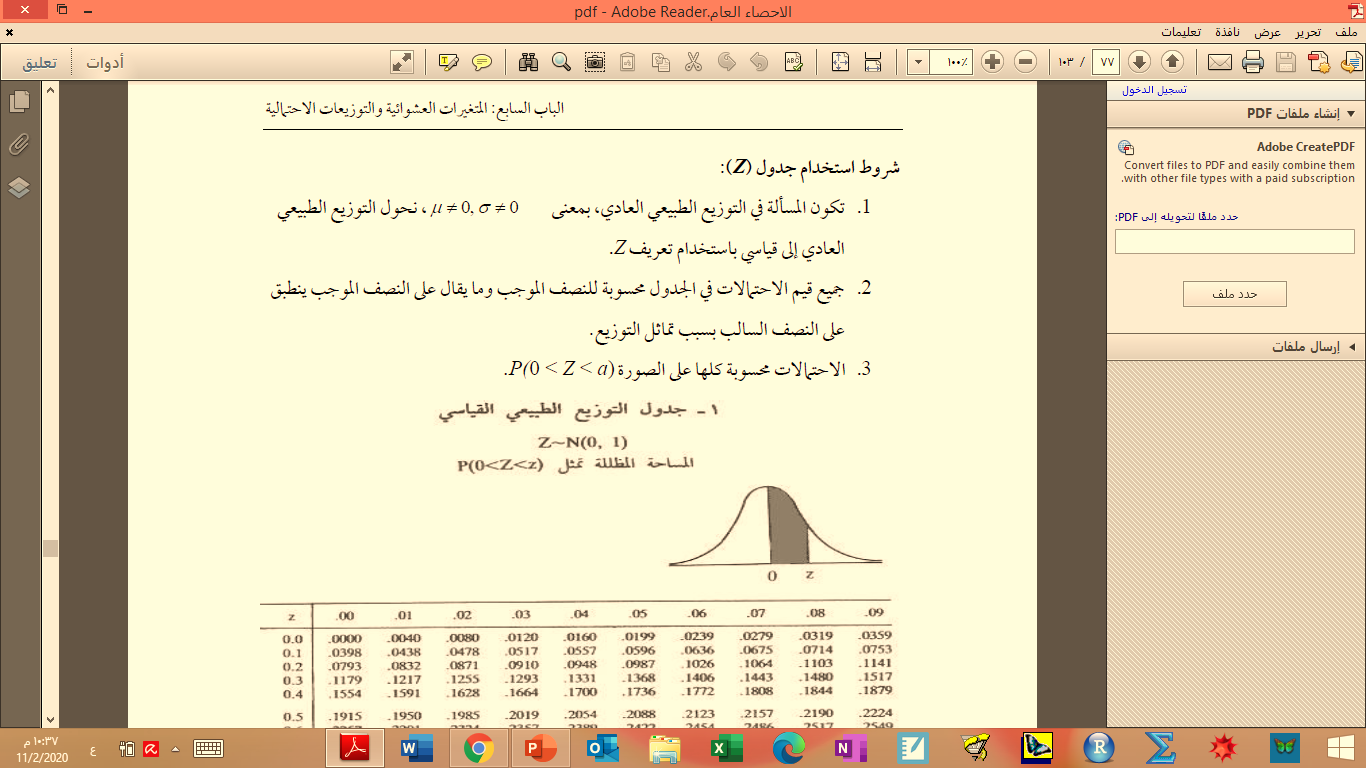 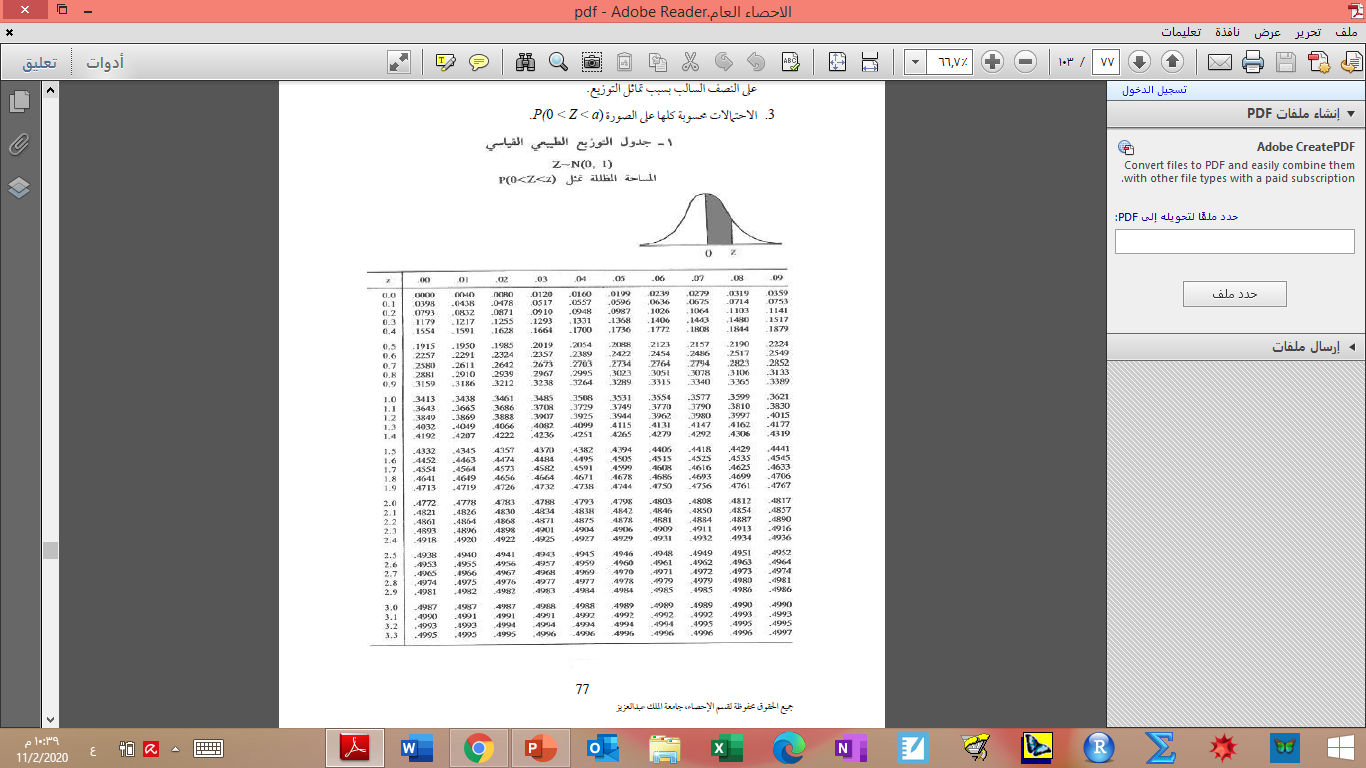 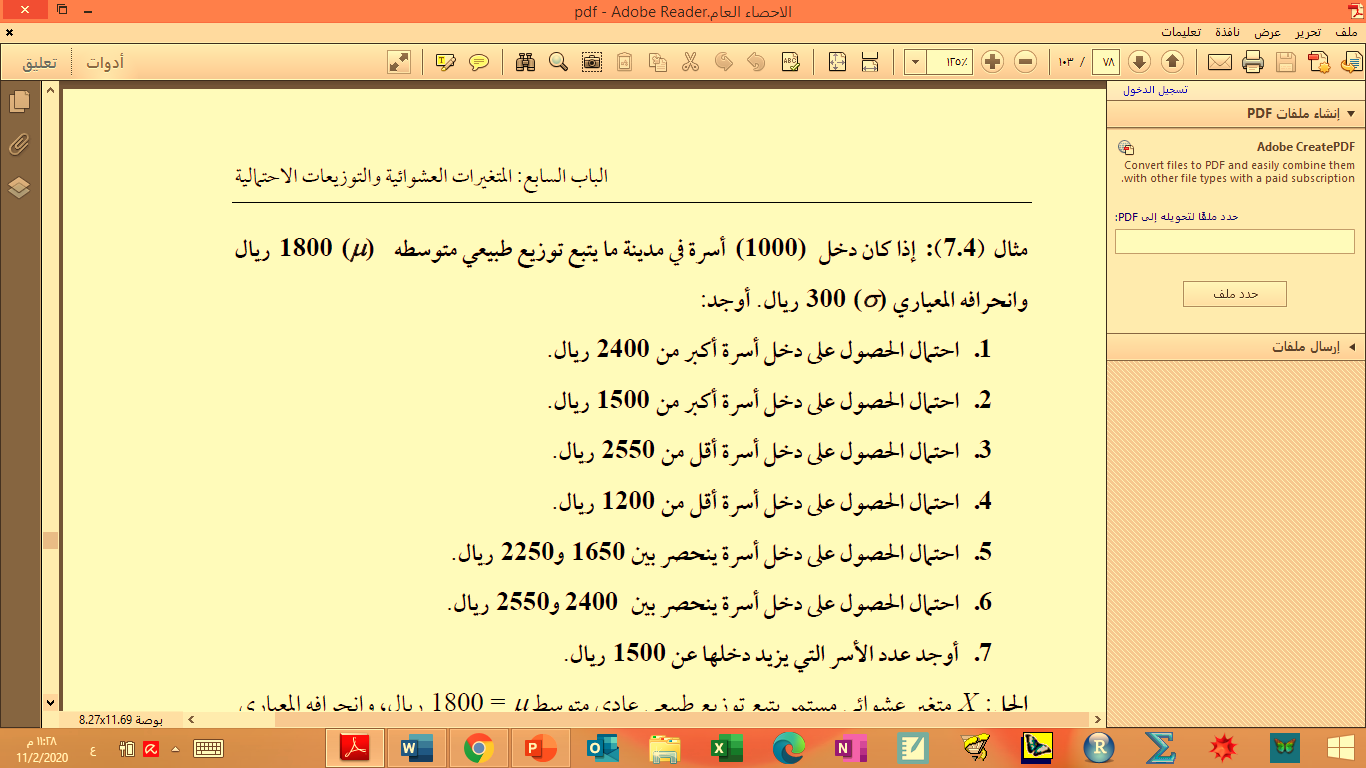 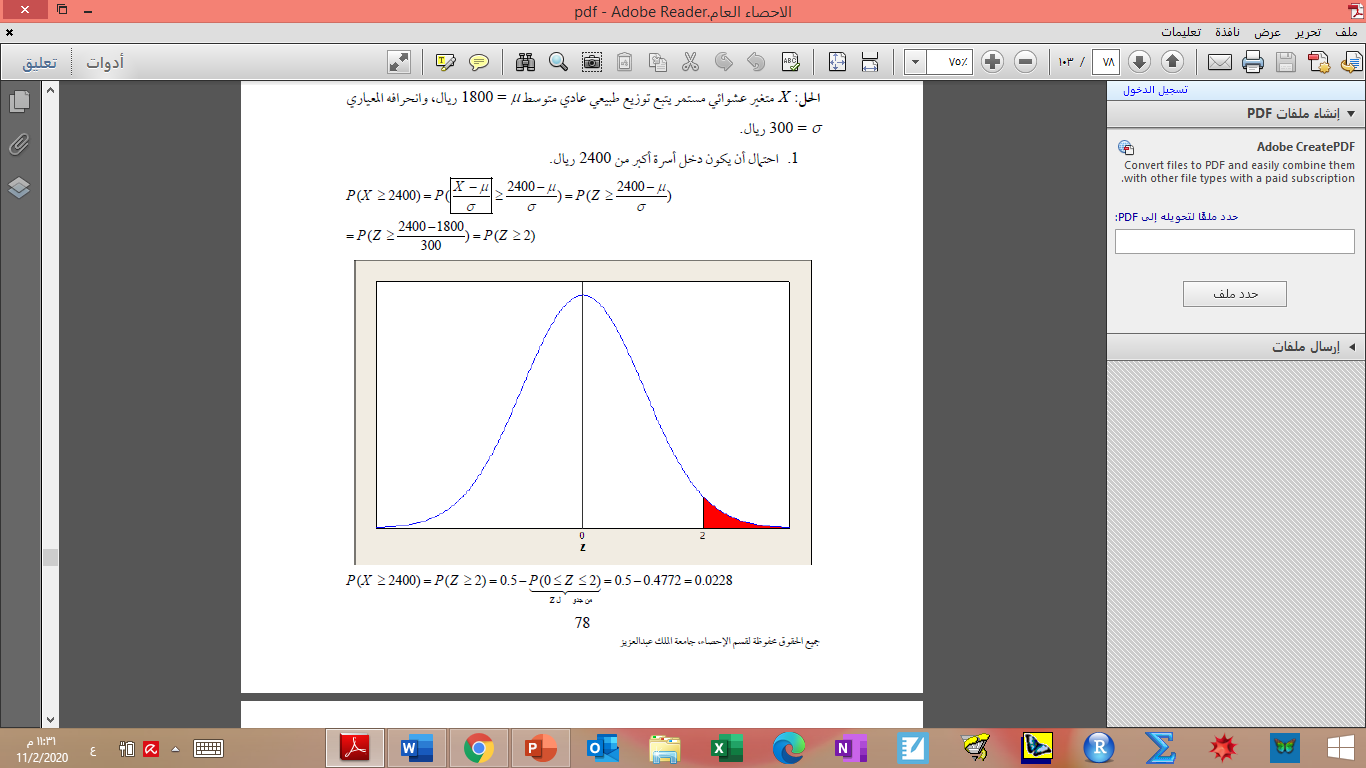 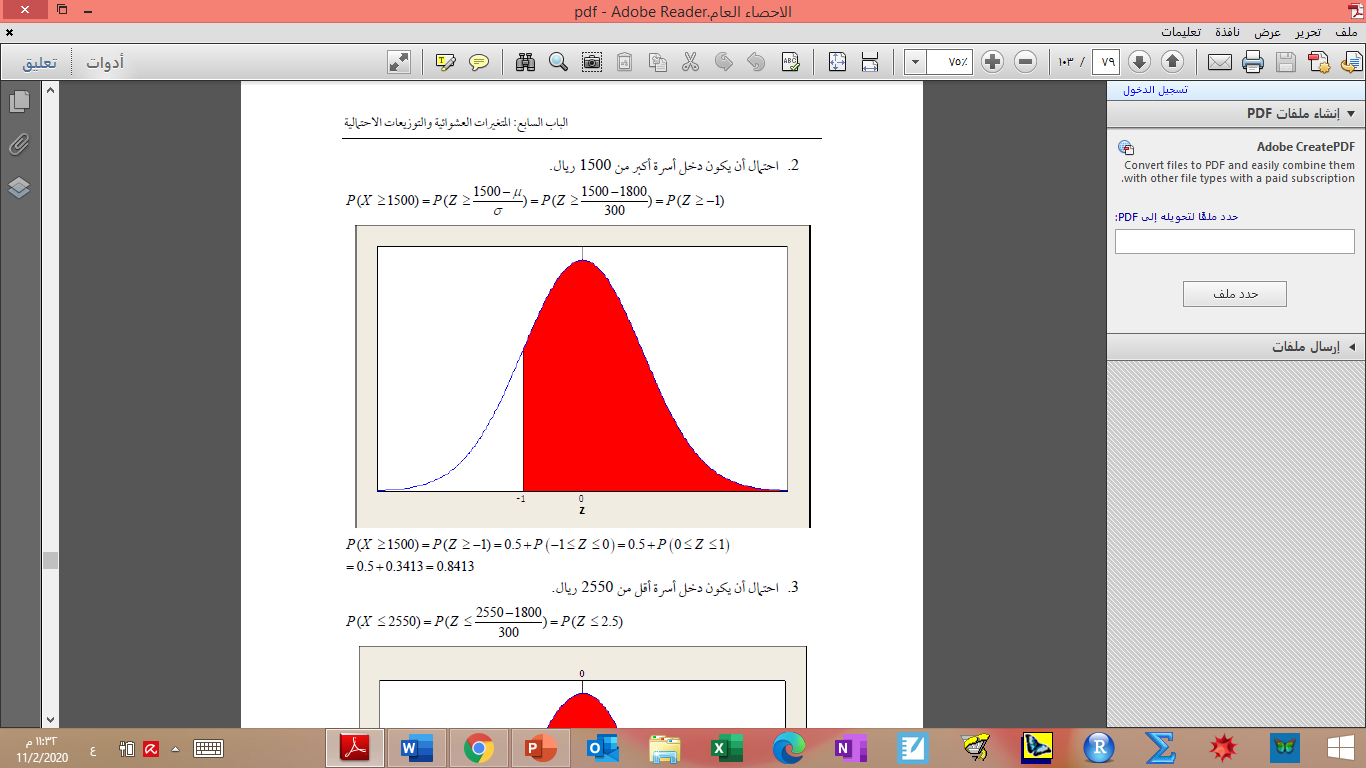 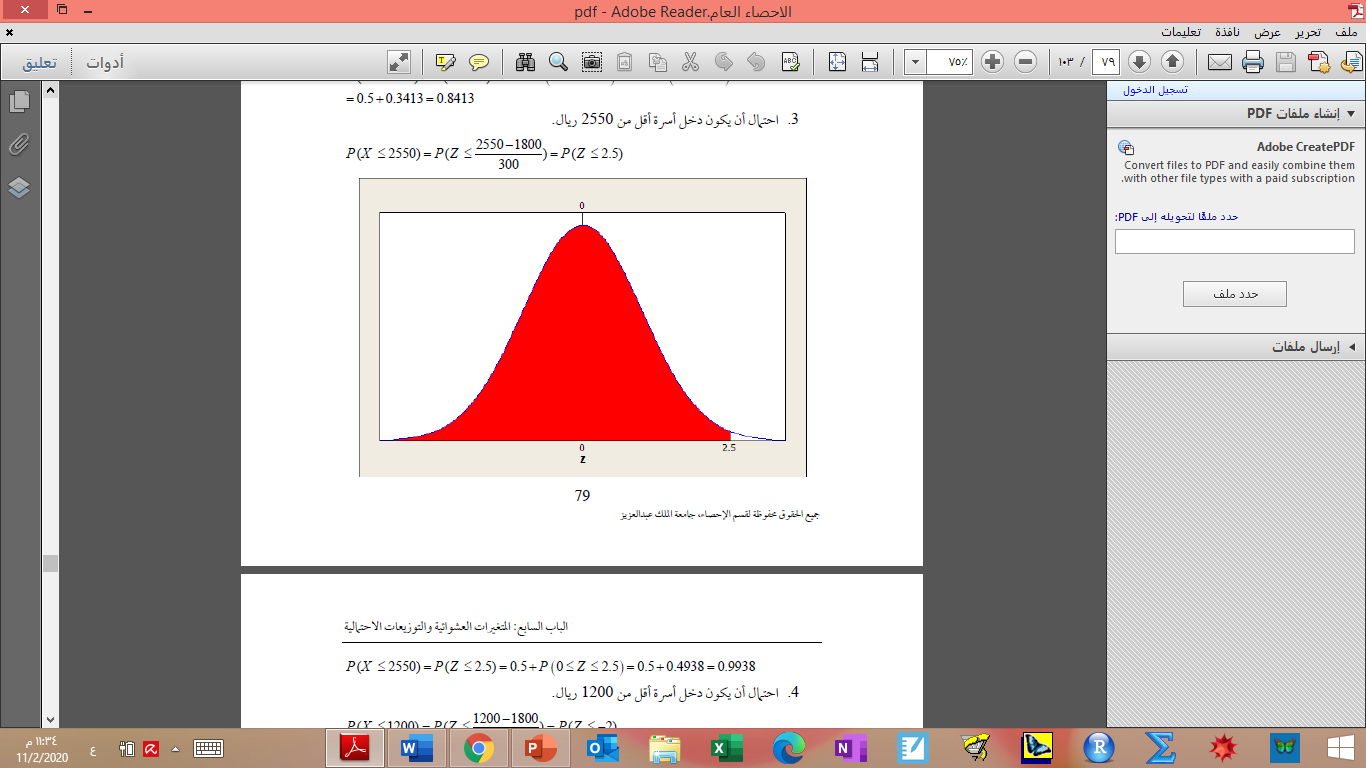 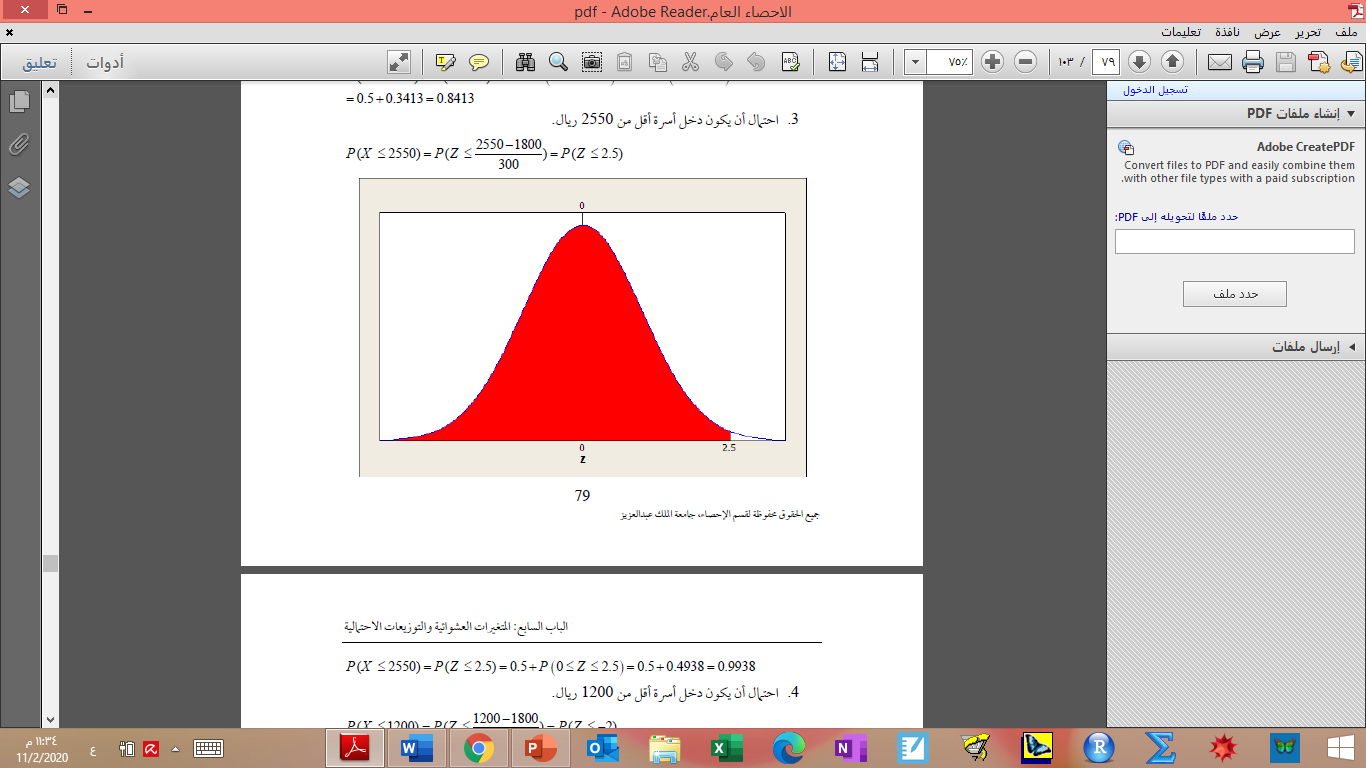 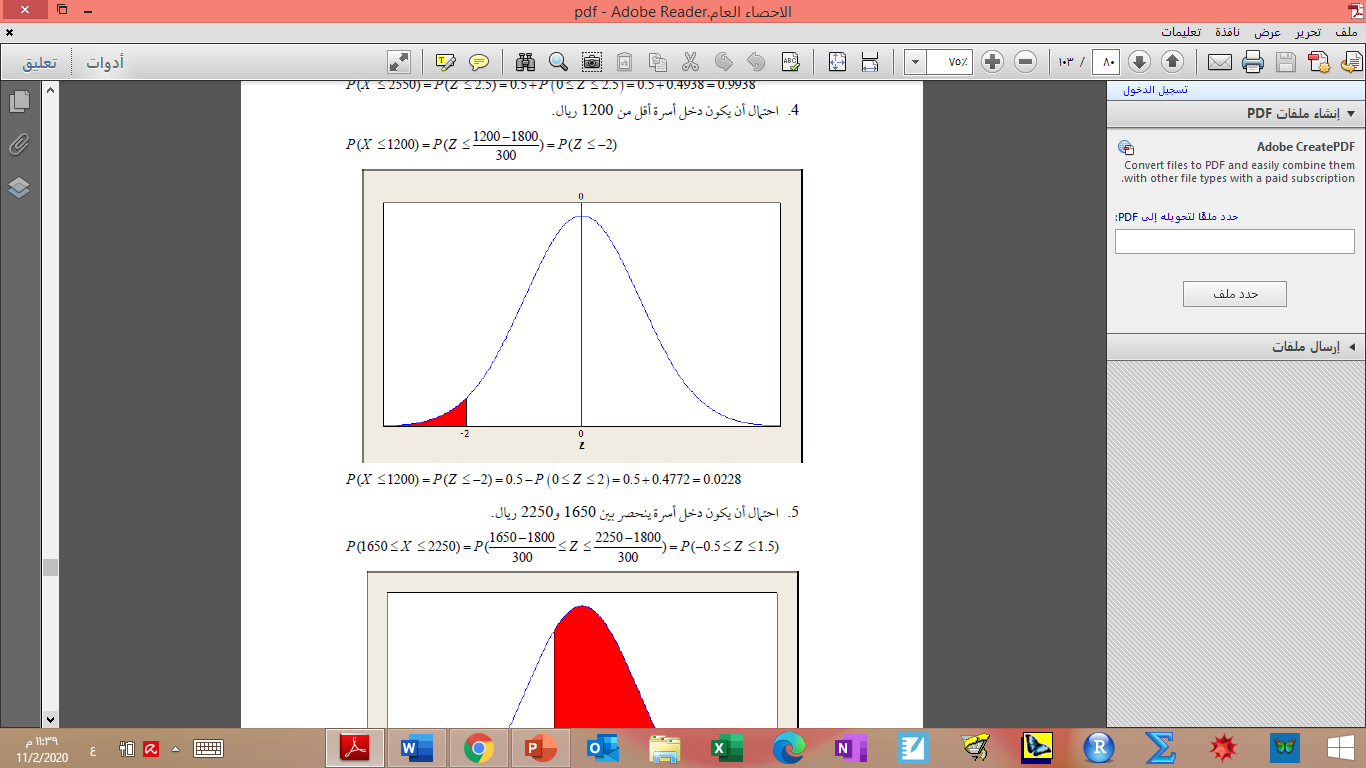 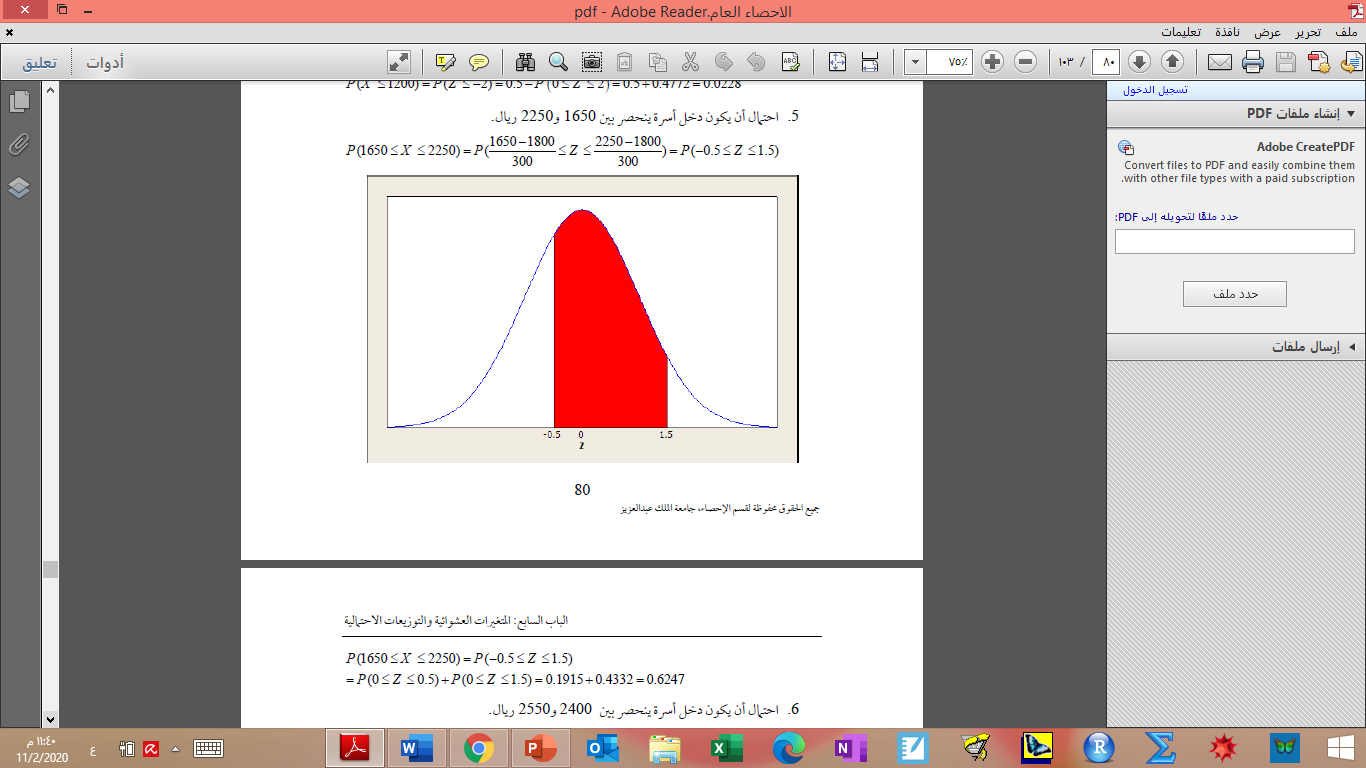 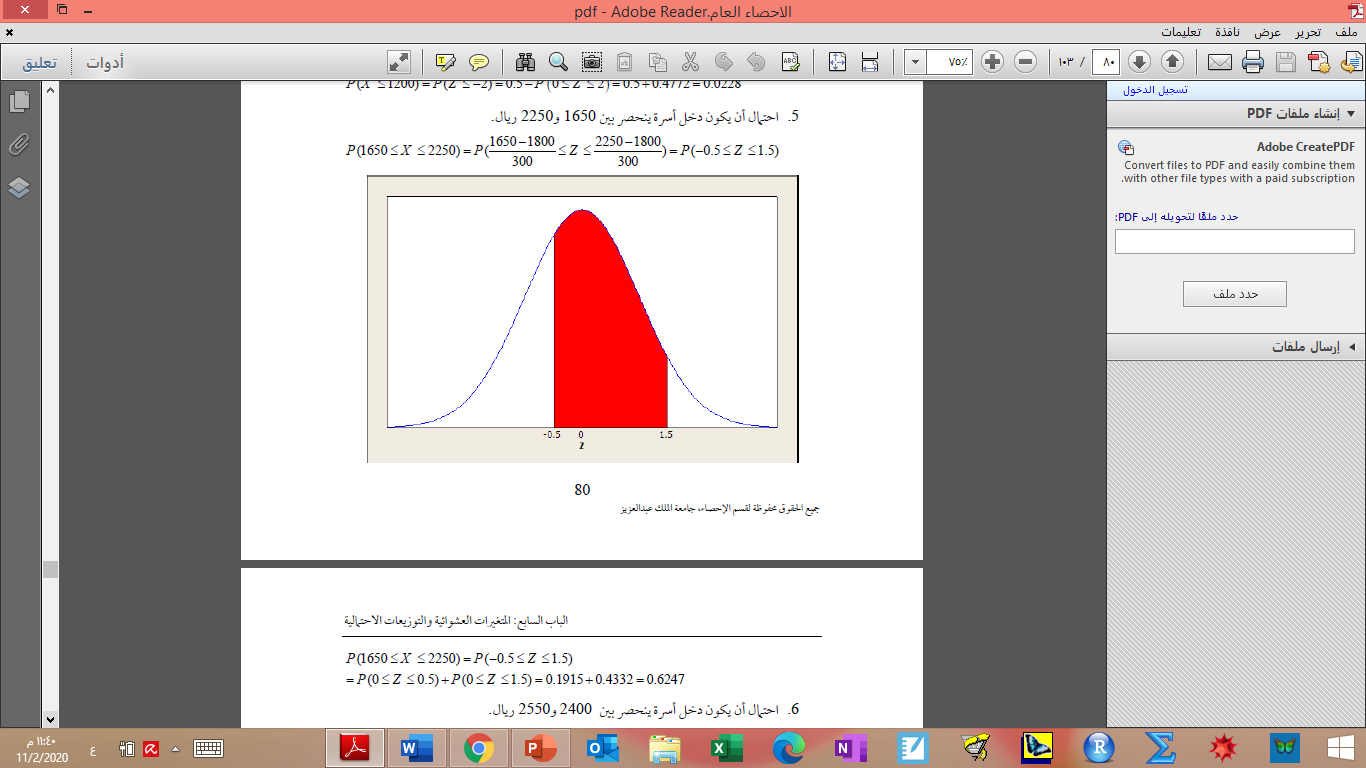 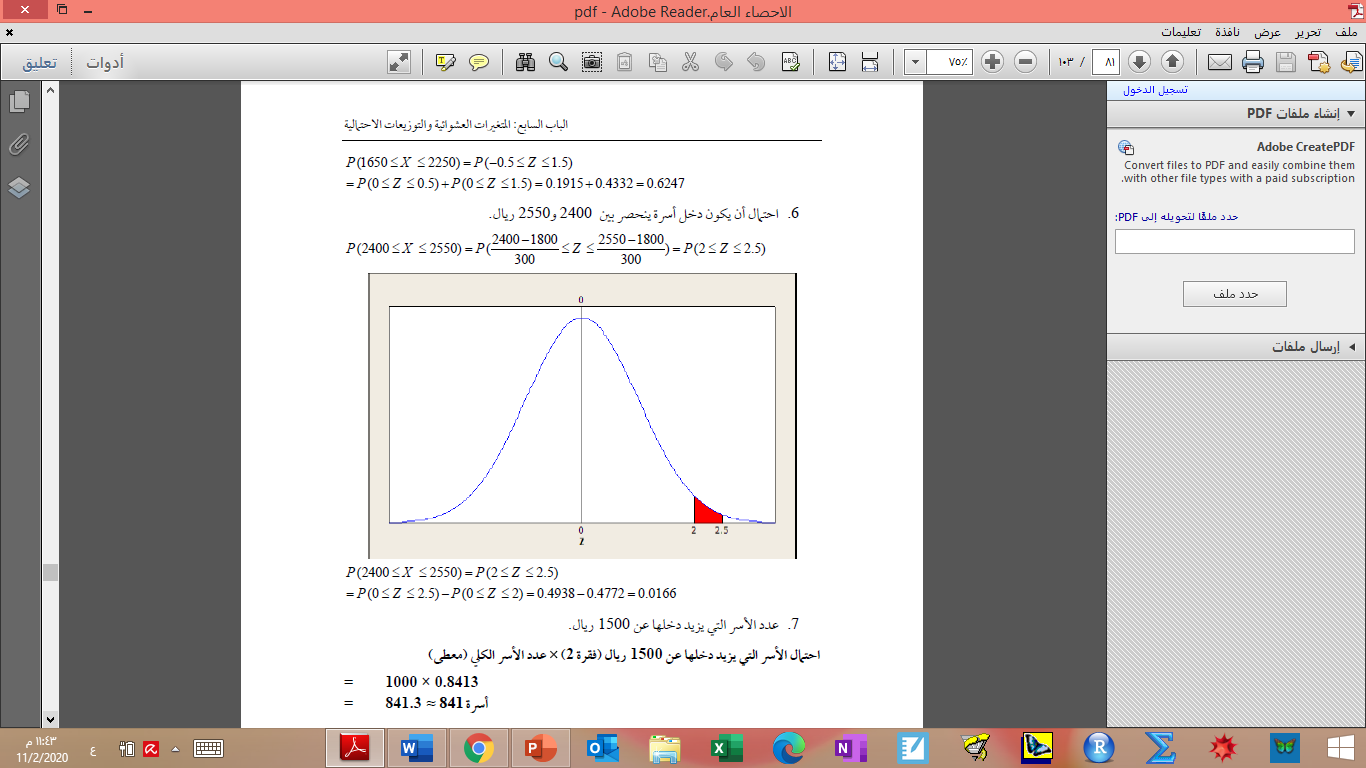 تمارين
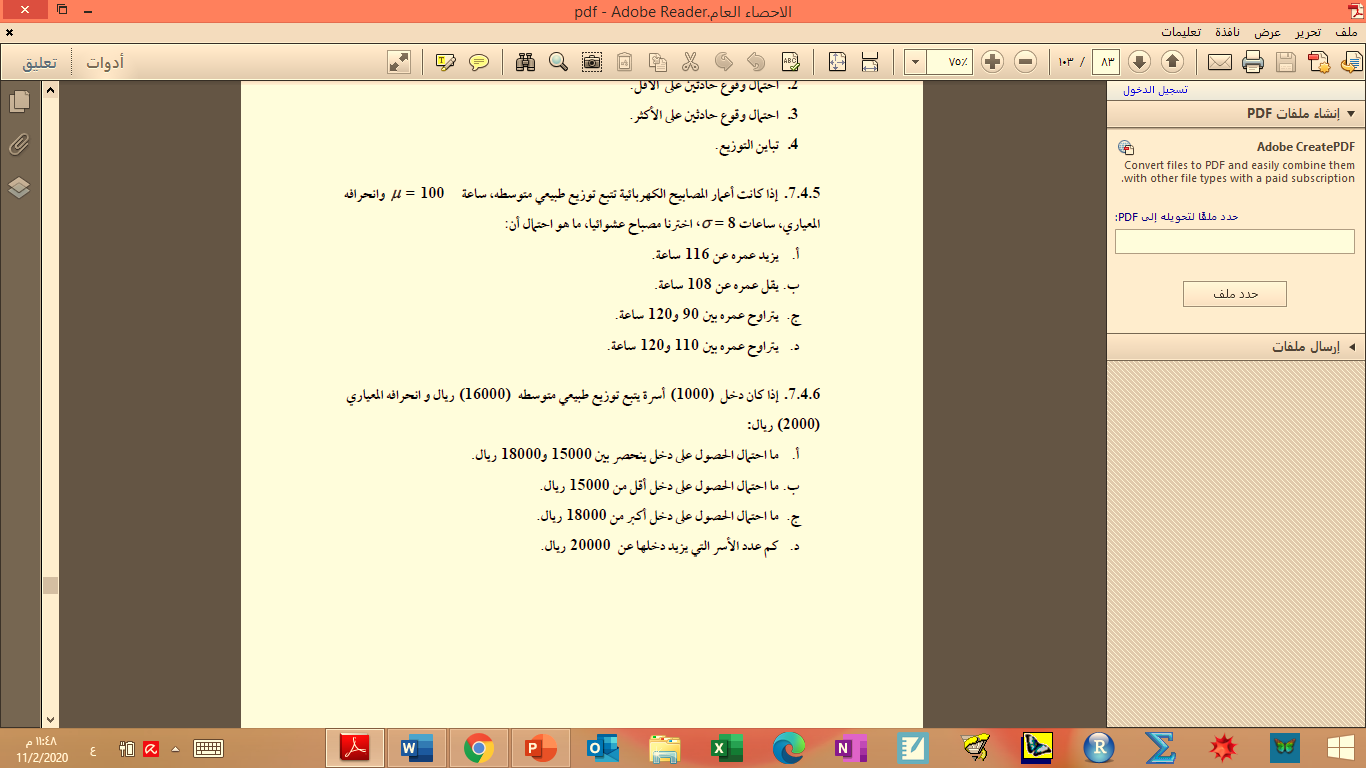 الحل:
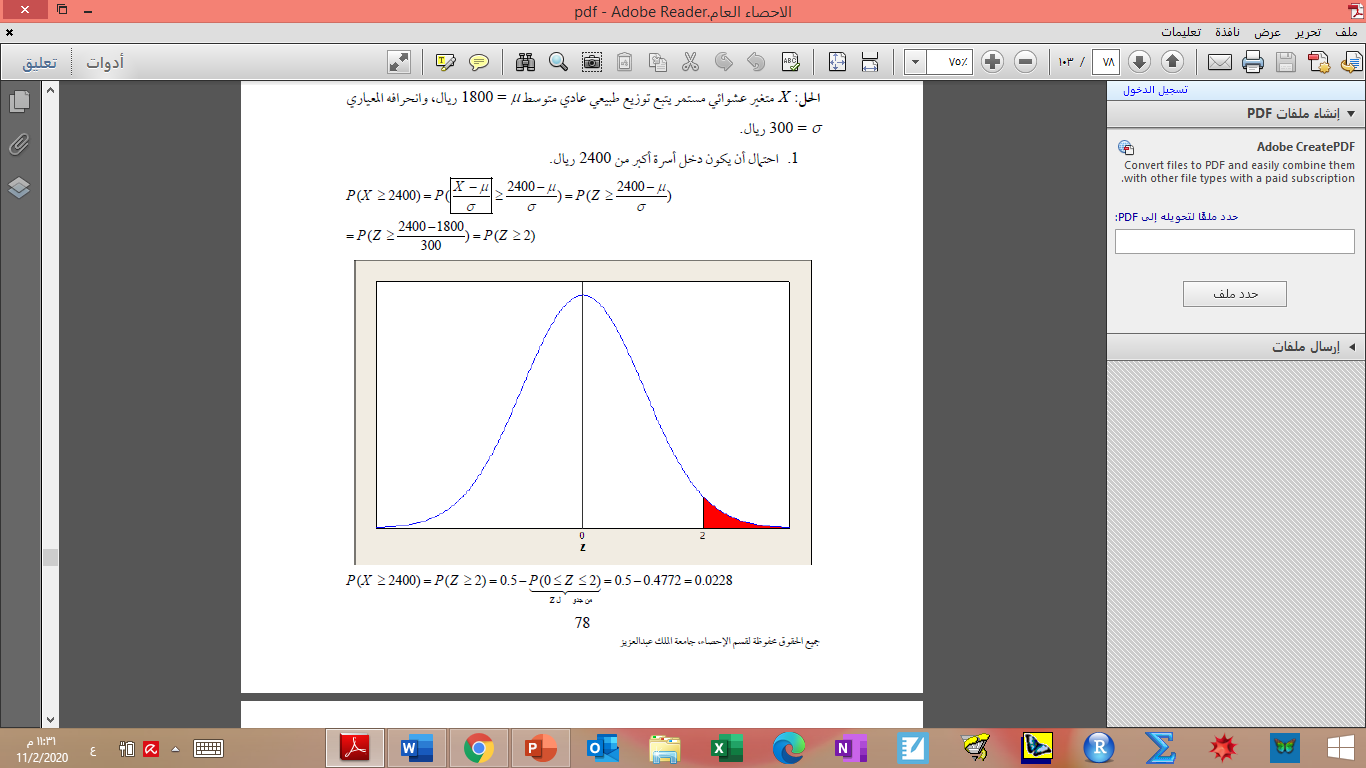 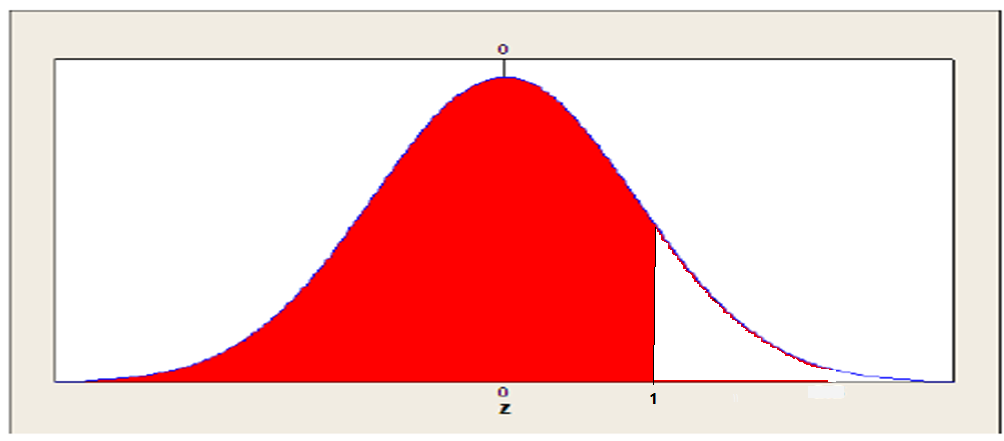 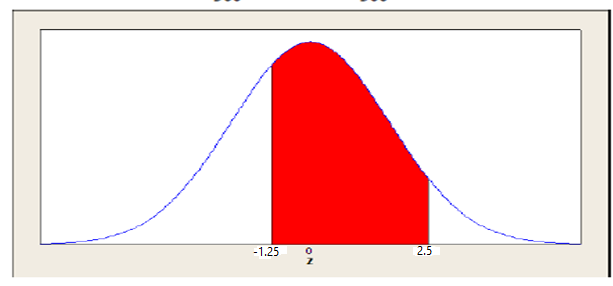 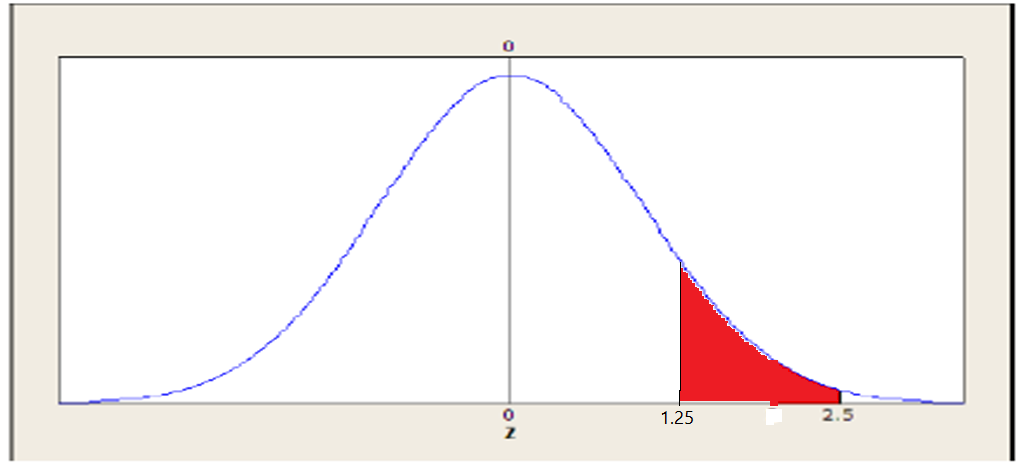 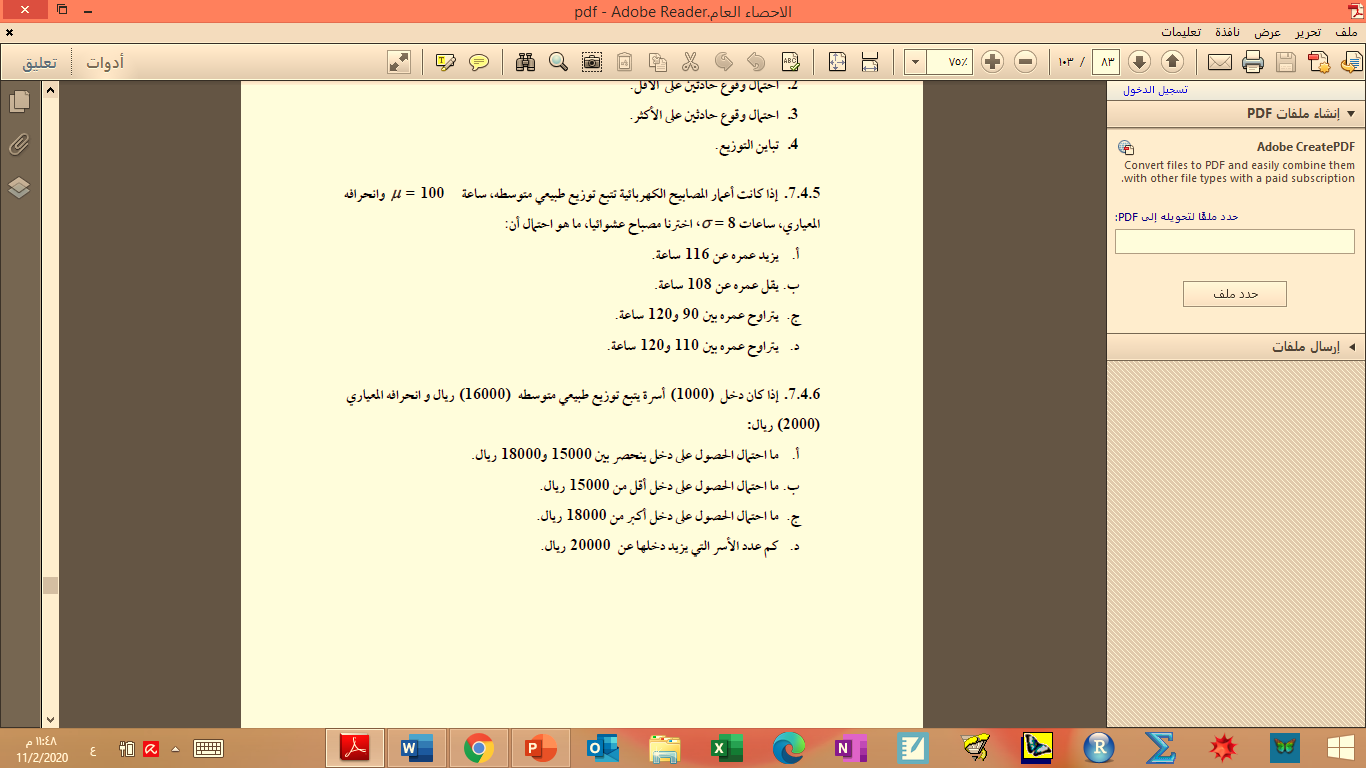